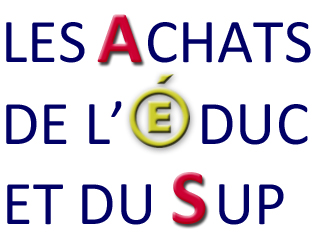 Achats publics responsables : première approche
Objectif : 
Acquérir les bases théoriques… en quelques pages
Préparer la première réunion avec des acheteurs publics

Document de synthèse de la mission des achats des MENJ et MESRI, à destination de la Mission de Lutte contre le Décrochage Scolaire (MLDS).
1
QU’EST-CE QU’UN « Achat public » (ou marchés publics) ?La Définition : 5 critères !
Les achats publics sont :

des contrats…
conclus à titre onéreux…
passés par une ou plusieurs personnes publiques (avec plusieurs dénominations possibles : « acheteur », « pouvoir adjudicateur », « donneur d’ordres »)…
avec des opérateurs économiques (des personnes privées la plupart du temps, mais parfois également des personnes publiques)…
pour répondre à leurs besoins.

Un code de référence : 
Le code de la commande publique (cf. articles L 2111-1 et L 2112-2).

Les « achats publics responsables » peuvent permettre à des jeunes en situation de décrochage scolaire d’être en lien direct avec le monde de l’entreprise.
2
Les ACHETEURS PUBLICS : sens de LEUR ACTION
Répondre au besoin exprimé (par un service interne appelé « service prescripteur »): 
L’acheteur public prépare l’achat et vérifie son déroulement : 
En rédigeant les marchés publics ,
En notifiant les marchés à l’entreprise (aux entreprises) retenue : le « titulaire du marché »,
En suivant les marchés en phase d’exécution (c’est-à-dire après la notification, pendant la durée du marché).
Pendant la procédure de sélection des offres, il choisit l’offre économiquement la plus avantageuse et la mieux adaptée au besoin: le choix de « l'offre économiquement la plus avantageuse » s'oppose au choix du « moins disant », fondé sur le seul critère financier.

Assurer la performance de l’achat en prenant en compte les axes de performance de l’achat :
Performance économique (gains) 
Performance environnementale 
Performance sociale (=> pour des achats publics socialement responsables)
Accès des TPE-PME à la commande publique (en vue de préserver les tissus économiques locaux)
Innovation (notamment TPE/PME innovantes)

Participer à la modernisation de l’action publique 
Par exemple : la dématérialisation des procédures, la signature électronique…

Agir comme levier de mise en œuvre des politiques publiques
Par exemple : l’insertion de personnes éloignées de l’emploi, le travail de personnes en situation de handicap, la lutte contre le décrochage scolaire…

Pour assurer cette action, l’acheteur met en œuvre des techniques d’achat : programmation et mutualisation des achats, rencontre des opérateurs économiques (« sourcing »), choix de la forme du marché, négociation lorsque la procédure le permet, raisonnement en coût global, choix d’insérer une clause sociale…
3
Gouvernance de l’achat : des acheteurs publics dans toutes les structures publiques
Mise en place d’une gouvernance des achats dans les collectivités publiques:
Une gouvernance en plein essor
Reconnaissance d’une « fonction achat »

Exemple de l’Etat:
Organisation interministérielle : 
Au niveau central (Paris) : la Direction des achats de l’Etat (DAE)
Au niveau des régions (Préfectures de région) : la Plateforme Régionale des Achats (PFRA)
Exemple d’organisation ministérielle : l’Education nationale
Au niveau central (Ministère) : une mission achat ministérielle
Au niveau des académies (Rectorats) : un direction des achats de région académique

A savoir : 
- Il existe des acheteurs publics dans toutes les structures publiques. Exemple : dans les préfectures de région, les rectorats, les établissements scolaires, les collectivités territoriales, les établissements publics (comme les Universités et les Instituts de recherche), les hôpitaux… 
- Attention ! Les référents achats ne sont pas toujours appelés « acheteurs publics » dans les structures publiques : il peut s’agir d’acheteurs, de gestionnaires des marchés, de juristes marchés publics (ancienne dénomination), de contrôleurs de gestion achats, d’experts en ingénierie d’achat…  On parlera aussi parfois de pouvoir adjudicateur ou de représentant du pouvoir adjudicateur.
4
Déontologie de l’achat publicTout achat respecte un cadre déontologique
Deux objectifs de la commande publique:
La protection des deniers publics
L’efficacité de la commande publique
Trois principes directeurs:
La liberté d’accès à la commande publique des candidats
L’égalité de traitement des candidats
La transparence de la procédure
Ces principes s’appliquent… 
Pour tout achat public dès le 1er euro dépensé 
Tout au long du processus achat : de la préparation (amont) au bilan d’exécution (aval)

Ainsi, l’acheteur a l’obligation de faire respecter le contrat. 
Par exemple, des pénalités sont appliquées en cas de non respect des obligations contractuelles : c’est le cas des « clauses sociales », en tant que stipulation obligatoire insérée au contrat.
5
Qu’est-ce qu’une clause sociale ?
Le code de la commande publique permet une meilleure prise en compte des préoccupations sociales et environnementales dans la commande publique. 
Les acheteurs peuvent ainsi insérer des clauses sociales dans les marchés publics, notamment la clause sociale de formation sous statut scolaire, permettant à un jeune en situation de décrochage scolaire de réaliser un parcours de formation en entreprise. 

La notion de DEVELOPPEMENT DURABLE est prise en compte lors de la définition des besoins d’un marché public.
Le développement durable inclut aussi un VOLET SOCIAL
L’introduction d’une CLAUSE SOCIALE répond à cette exigence.
La clause sociale permet de conditionner l’exécution et l’attribution d’un marché en fonction de critères  ou de conditions d’exécution liés à la lutte contre l’exclusion : il s’agit d’un achat « socialement responsable ».
6
Les différentes catégories d’achat : il existe 3 catégories
Marché public de travaux : exécution, conception et exécution de travaux, ou réalisation, conception et réalisation d’un ouvrage…

Marché public de fournitures : achat, prise en crédit-bail, location ou location-vente de produits…

Marché public de services : réalisation de prestation de services (nettoyage, entretien, réparation, …)…

La clause sociale de formation peut être insérée dans ces trois catégories de marchés/ d’achats publics.
Elle peut concerner les missions directement liées à l’objet du marché comme les fonctions support.
7
Déroulement du processus achat (intégrant les contacts avec la MLDS dans le cadre des Clauses sociales de formation)
8
Les partenariats : Animation et responsabilité pour la mise en œuvre aux niveaux national et régional
Le dispositif CSF prend appui sur les réseaux d’acheteurs : des partenariats entre la MLDS et les acheteurs sont nécessaires (conventions disponibles) :
à vocation nationale : le ministère de l’éducation nationale et de la jeunesse avec un acheteur, le plus souvent représentant un réseau d’acheteurs présent sur l’ensemble du territoire (ex : un ministère) ; 
à vocation régionale : chaque région académique avec des acheteurs à dimension régionale ou infra régionale (ex : une collectivité territoriale). 

Animation des partenariats : 
Cadre général  et partenariats à vocation nationale : dispositif national (COPIL [DGESCO / Mission des achats / MLDS], gestion des partenariats nationaux avec les acheteurs [acheteurs ministériels, établissements publics à réseau national…])
Partenariats à vocation régionale : 
La plupart des parcours sont réalisés dans la région d’origine du partenariat (entre 80 et 95%, en moyenne)
Il existe une responsabilité inter-régionale pour les parcours réalisés à l’extérieur de la région du partenariat initial.
9
A savoir ! Quelques rudiments d’ingénierie des achats…
Les marchés se définissent par leur forme ET la procédure de mise en concurrence

La forme du marché : elle est choisie au début de processus et ne varie plus jusqu’à la fin de l’exécution.
Le principe : l’allotissement / l’exception : le marché unique 
Un marché se présente comme un contrat : une série de stipulations/ d’articles.
L’allotissement est la division du marché en sous-parties cohérentes. Il y a différentes possibilités d’allotissement : techniques, géographiques, quantitatifs. Par exemple : un marché alimentaire peut être séparé en deux lots : viande et légume / le but est de dynamiser la concurrence par l’accès des PME à la consultation
Il y a des marchés simples, des marchés fractionnés (notamment à tranches conditionnelles)
Conseil pratique : choisir de préférence les marchés simples, allotis ou non.

La procédure de mise en concurrence : elle permet d’identifier l’entreprise retenue au terme de la consultation.  
Conseil : cf. diapositive suivante…
10
Conseil pour choisir la bonne procédure
Dès que le montant de l’achat dépasse un seuil, l’acheteur a l’obligation de se conformer à des procédures strictes (dites « formalisées »)
Seuil pour les Fournitures et Services, et pour les Travaux
Ces seuils sont différents pour l’Etat et ses établissements publics, et pour les collectivités et les établissements publics de santé 
Conseil pratique :  en cas de procédure formalisée, choisir les procédures formalisées simples : appel d’offres (ouvert ou restreint), concurrentielle avec négociation, négociée avec mise en concurrence préalable.

En dessous de ces seuils : procédure adaptée
L’acheteur peut mettre en œuvre une procédure adaptée : c’est-à-dire d’un niveau de formalisme plus ou moins important selon l’objet et le montant du marché.
Spécifiquement en dessous de 40 000 euros HT : le droit de la commande publique n’impose pas de procédure particulière : mais les principes directeurs de la commande publique s’appliquent toujours…! 
Conseil pratique : ces procédures peuvent être choisies, sans limitation de la part de la MLDS.

Quelle que soit la procédure choisie (formalisée ou simple), il faut intégrer dans le calendrier le temps nécessaire à la procédure : 4/6 mois pour un marché adapté / 6 mois minimum pour un marché formalisé (pas de parcours de formation avant ce délais)
11
Formes particulières : les accords-cadres
L’accord-cadre à bons de commande
L’étendue du besoin de l’administration n’est pas totalement définie, en raison d’une incertitude sur les quantités notamment. 
L’exécution des prestations s’effectue sans négociation ni remise en concurrence, à la suite de l’émission de différents bons de commande.

L’accord-cadre fixant les termes régissant les marchés « subséquents »
L’accord-cadre initial ne fixe pas toutes les stipulations contractuelles : il donne lieu à la conclusion de marchés subséquents : il y a une remise en concurrence des titulaires. 
Les marchés subséquents sont à passer au cours d’une période donnée, notamment en ce qui concerne les prix et, le cas échéant, les quantités envisagées.

Conseil pratique : bien que particulier, ces types d’accord-cadre peuvent également être choisis pour la clause sociale de formation.
12
Articles et informations à connaître
Article L. 1111-1 du Code de la commande publique (définition) : « Un marché est un contrat conclu par un ou plusieurs acheteurs soumis au présent code avec un ou plusieurs opérateurs économiques, pour répondre à leurs besoins en matière de travaux, de fournitures ou de services, en contrepartie d’un prix ou de tout équivalent. »
Article L. 2112-2 du CCP (clause sociale) : « Les conditions d’exécution peuvent prendre en compte des considérations relatives à l’économie, à l’innovation, à l’environnement, au domaine social, à l’emploi ou à la lutte contre les discriminations. »
Objectifs du Plan National d’Actions pour des Achats Publics Durables – PNAAPD (rappel des objectifs à remplir par les acheteurs publics) : le PNAAPD fixe comme objectif en 2020 qu’au moins 25 % des marchés passés au cours de l’année comprennent au moins une disposition sociale.
13
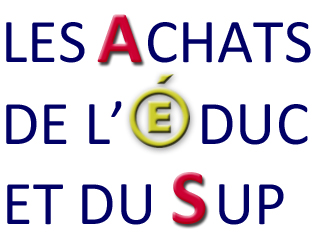 Contact : Jean-Xavier LichtléRéférent ministériel pour les achats responsablesjean-xavier.lichtle@education.gouv.fr clausesocialedeformation@education.gouv.fr
14